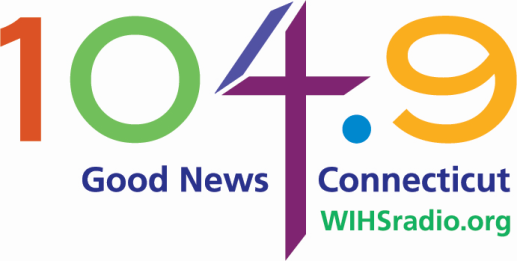 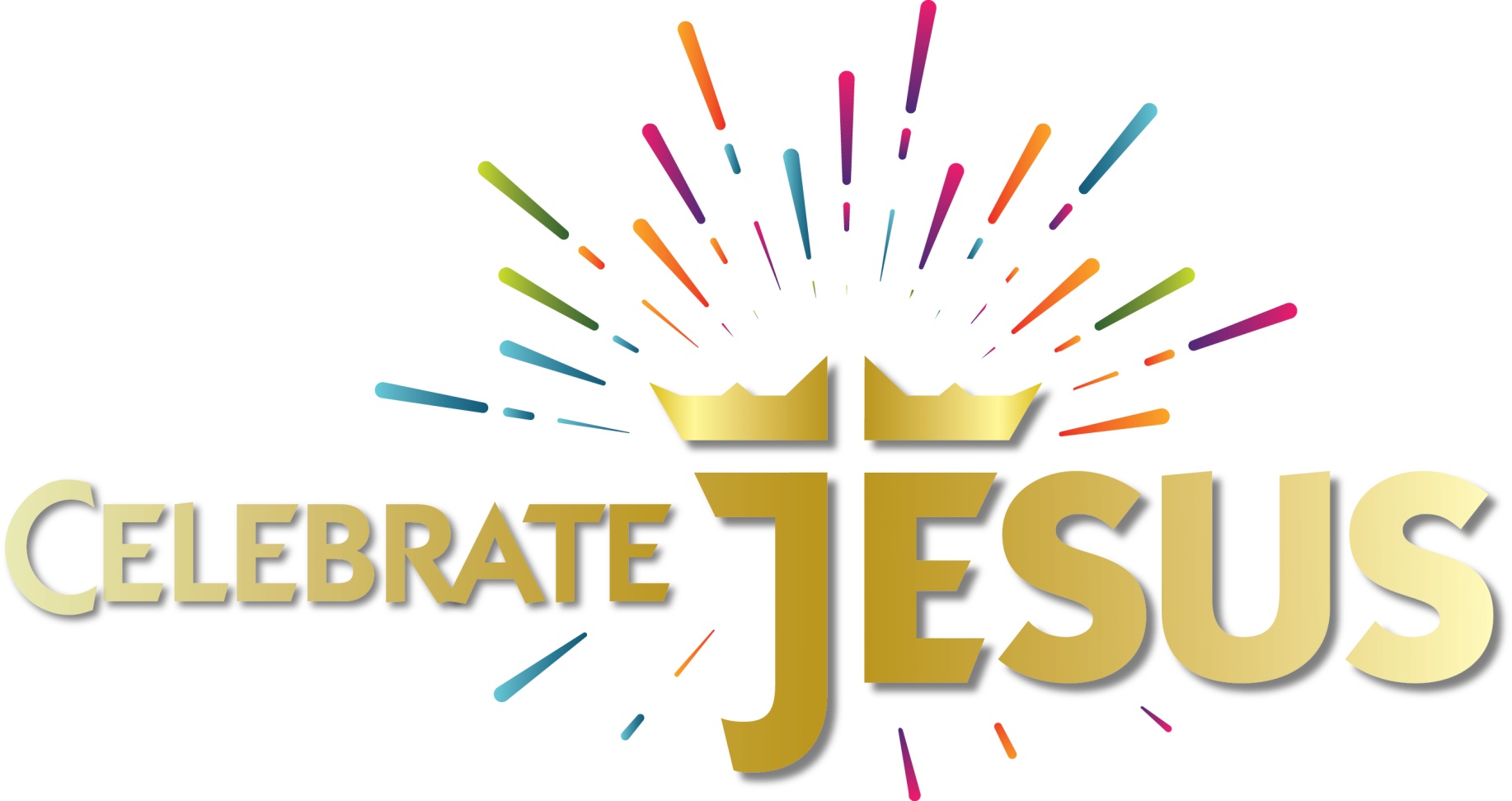 WIHS 104.9 FM Christian Radio Gala & ExpoFriday, September 30, 2022 from 4:30 to 9:15 pmat the Aqua Turf Club in Southington, CTFor details, call 860.346.1049 or visit WIHSradio.org today!